Мы - пассажиры
Пассажир
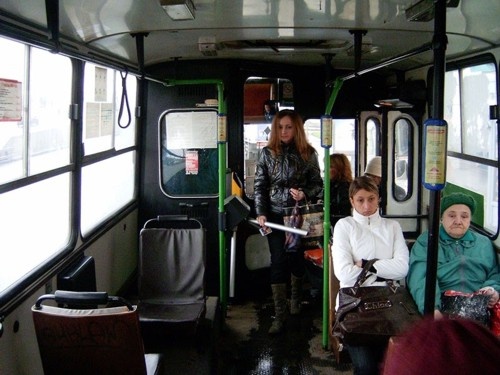 Транспорт общественного пользования
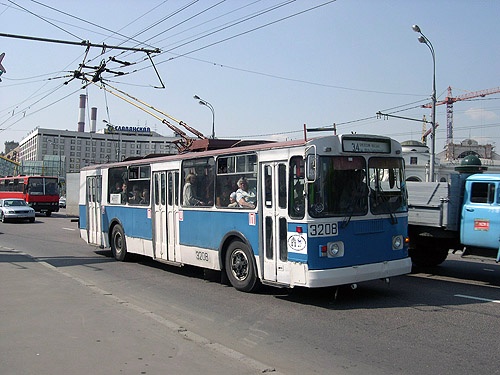 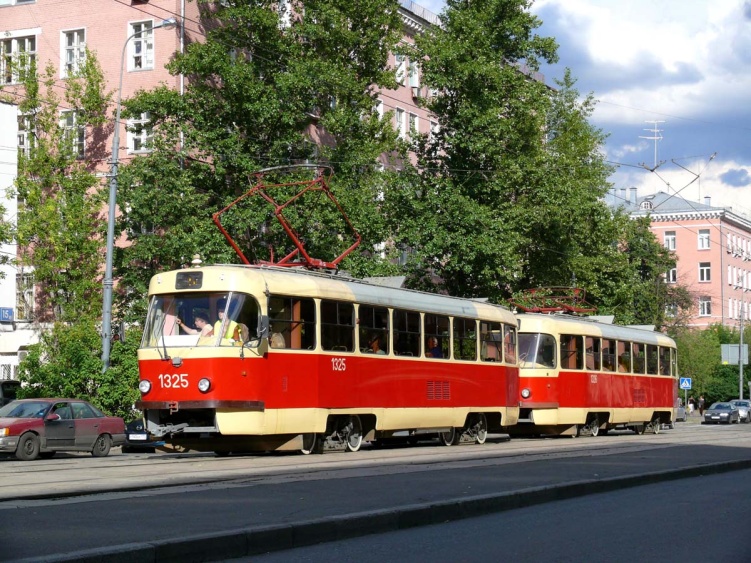 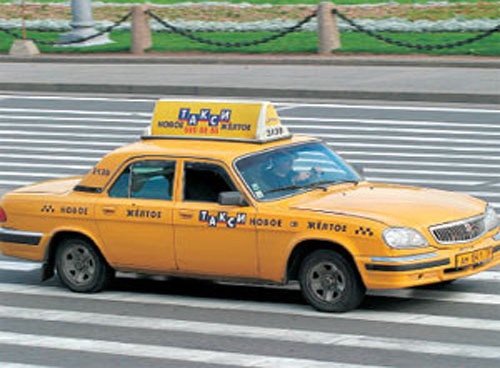 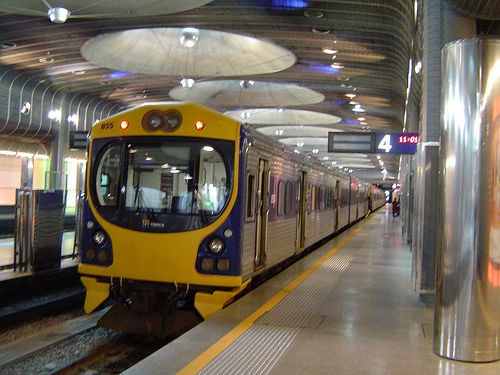 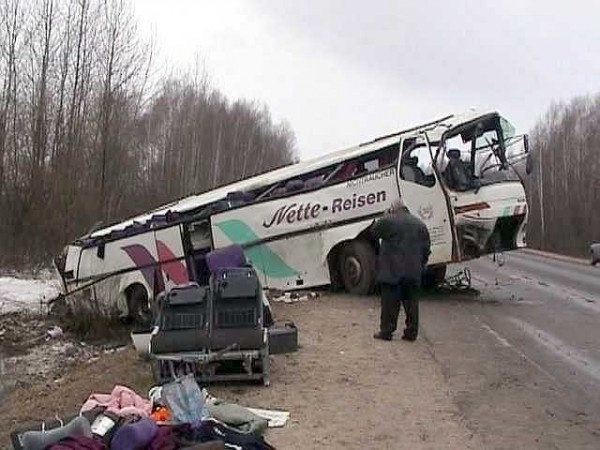 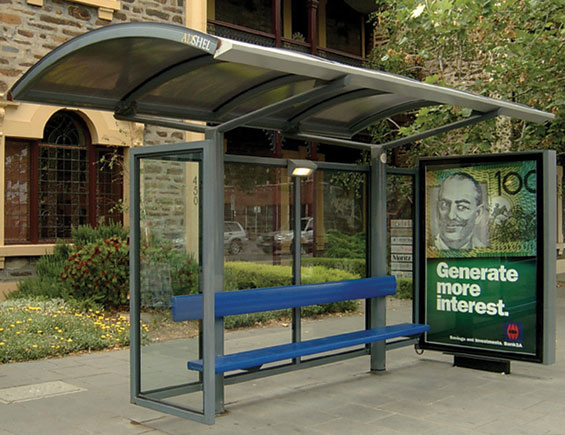 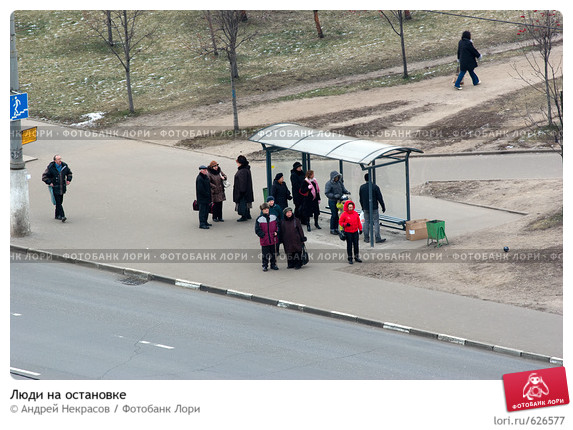 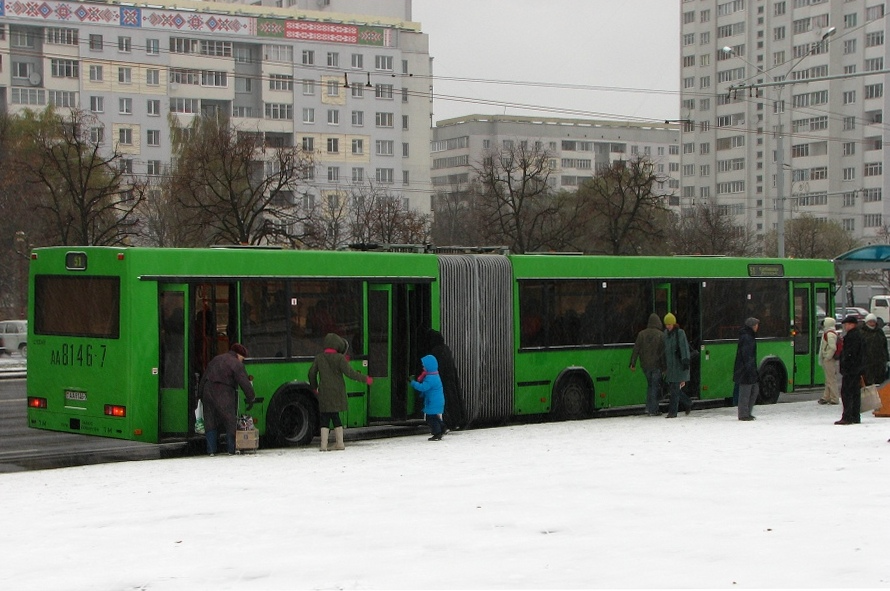 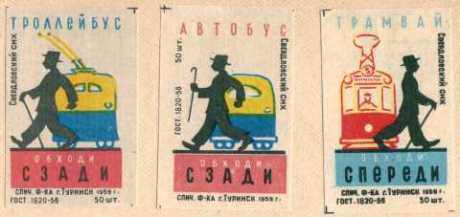 Опасно!
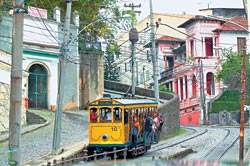 Нельзя!
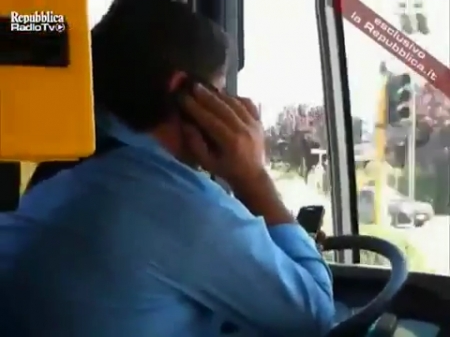 Пассажиры должны:
оплатить проезд;
 не стоять около дверей;
 держаться за поручень;
 сидеть, если есть место;
 уступать место старшим;
 не разговаривать громко;
 не отвлекать водителя;
 не высовываться из окна;
 не препятствовать закрытию дверей;
 заранее готовиться к выходу:
 не выходить из транспортного средства до полной его   
  остановки.
Спасибо
 за внимание!